Sub-departamento de Língua Portuguesa | Faculdade de Línguas, História e Geografia | Universidade de Ankara
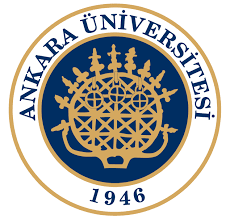 ISP 223 PORTEKIZCE DILBILGISINE GIRIŞINTRODUÇÃO GRAMÁTICA PORTUGUESA
José Ribeiro
jribeiro@ankara.edu.tr
Bibliografia:
TAVARES, ANA, PORTUGUÊS XXI NÍVEL A1 LIVRO DO ALUNO;  PORTUGUÊS XXI NÍVEL A1 LIVRO DE EXERCÍCIOS, LIDEL, 2003.
COIMBRA, ISABEL; OLGA, MATA COIMBRA, GRAMÁTICA ATIVA 1, LIDEL, 2011.

SUMÁRIO: 
Continuar exercícios com a questão “O que é” – What is­
Usando os pronomes  demonstrativos Isto (bu), Isso (su), Aquilo (o) (forma invariável) 
Esse / Este / Aquele (forma variável masculino)
Essa / Esta / Aquela (forma variável feminino)
Fazer questões usando locuções prepositivas (em frente de, atrás de etc...) e objectos na sala de aula.
Bibliografia:
TAVARES, ANA, PORTUGUÊS XXI NÍVEL A1 LIVRO DO ALUNO;  PORTUGUÊS XXI NÍVEL A1 LIVRO DE EXERCÍCIOS, LIDEL, 2003.
COIMBRA, ISABEL; OLGA, MATA COIMBRA, GRAMÁTICA ATIVA 1, LIDEL, 2011.

SUMÁRIO: 

Fazer Exercicios da página 30 – 38
Aprender divisões da casa, partes da casa, descrições e aprender como pedir um quarto num hotel. Simulação de diálogos. 

Rever Unidade 2 através do Apêndice Gramatica páginas 39-42

Iniciar Unidade 3
Aprender divisões da casa / partes da casa e descrever
Aprender como pedir um quarto num hotel. Simulação de diálogos.
Unidade 3: Pedir no café
Unidade 3: As refeições
Unidade 3: verbos regulares e verbos reflexos
Unidade 3: As Horas